Stray Light AnalysisGOES-13 ImagerUpdate with Corrected data
Tim Schmit, ASPB
Tony Schreiner, CIMSS
6-January-2011

Introduction
Day 255
Day 257
Day 284
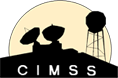 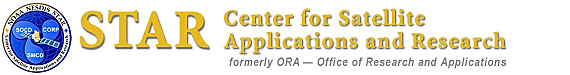 1
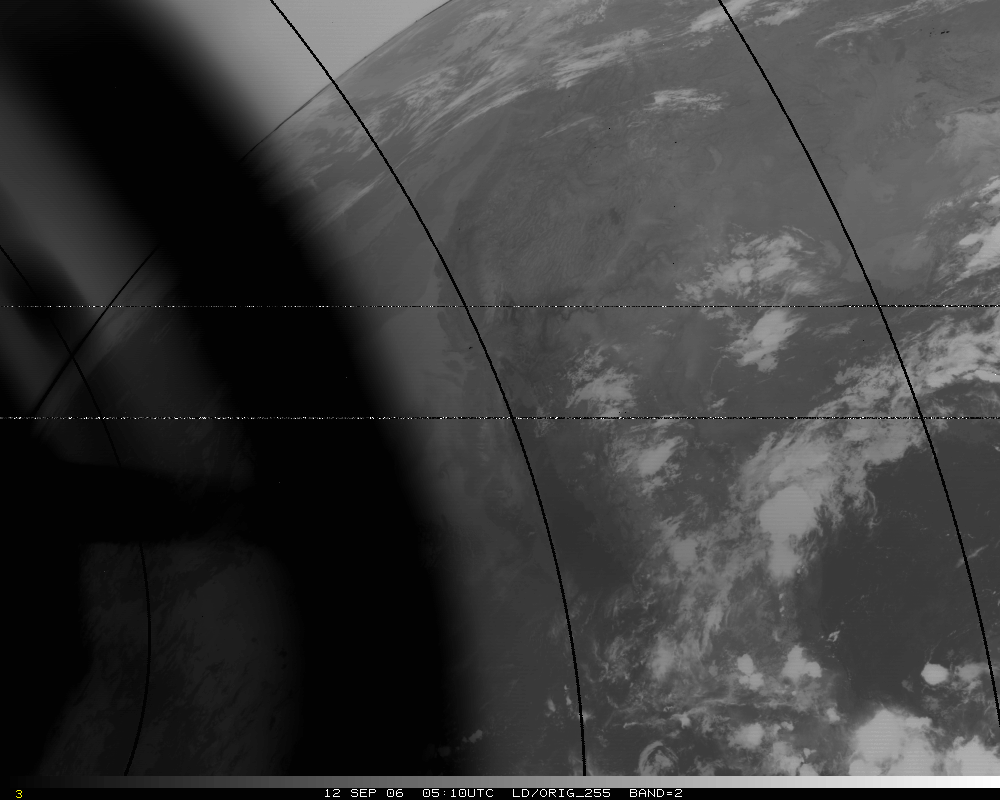 Band 2, Original – too hot by several K!
Band 2, Original – too hot by 50K!
2
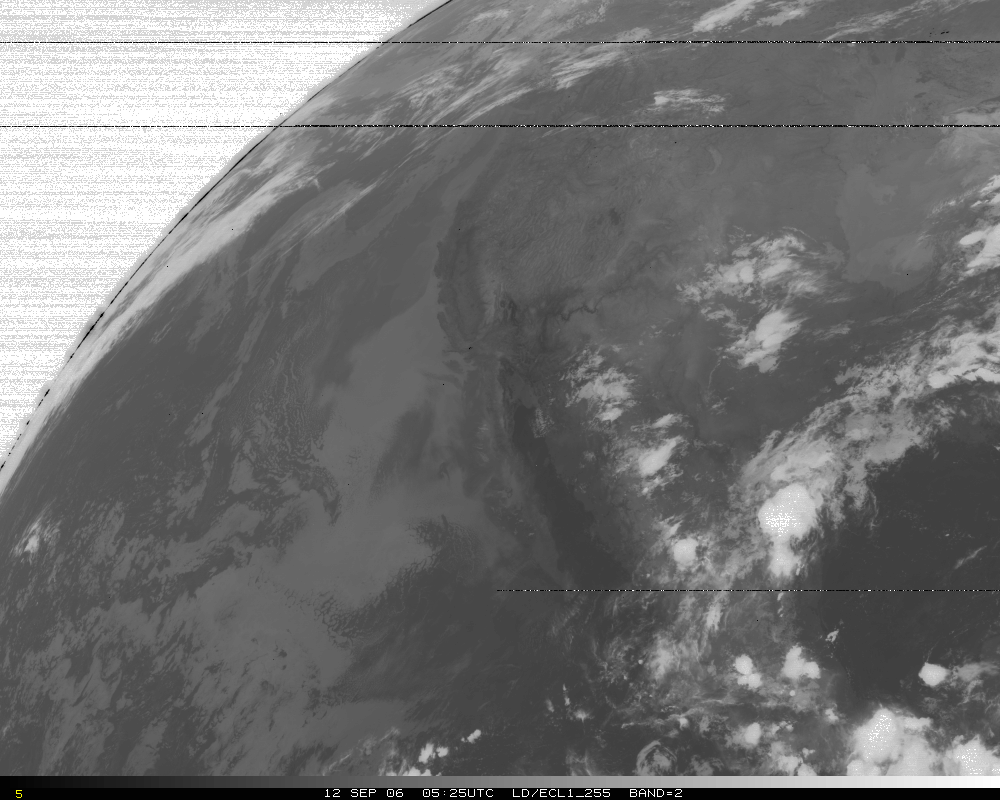 Band 2, later image
3
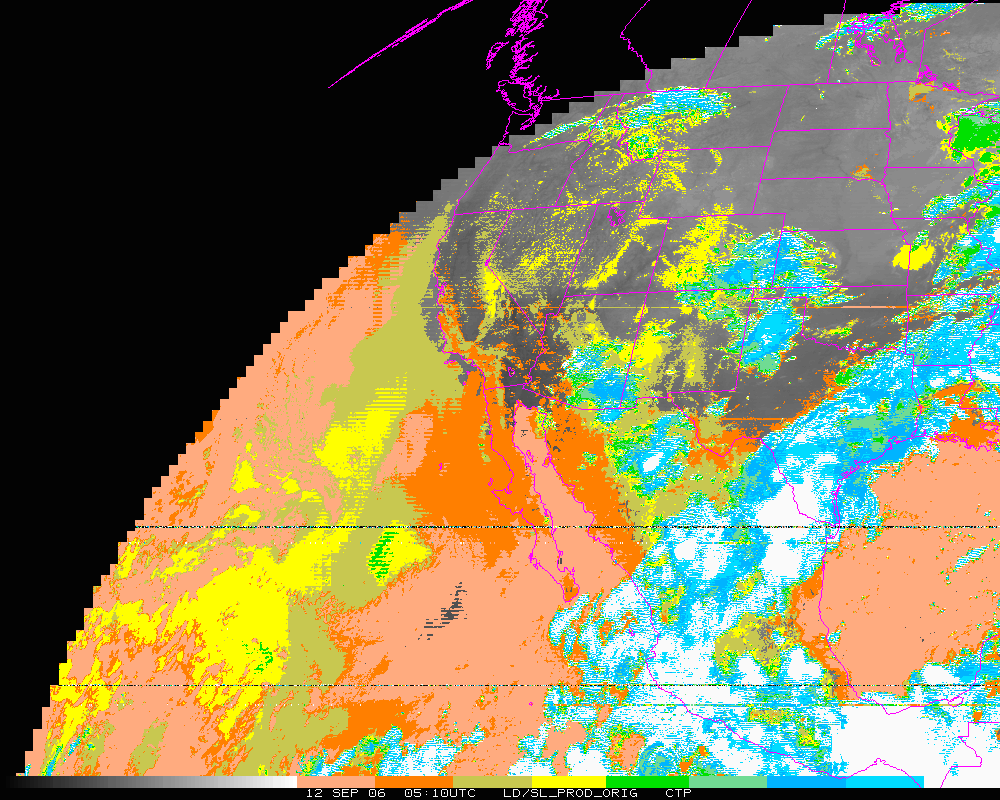 Cloud-top Pressure (color-range). Original – too “cloudy” over some regions, but misses other clouds!
Clear	     Low cloud					High Cloud
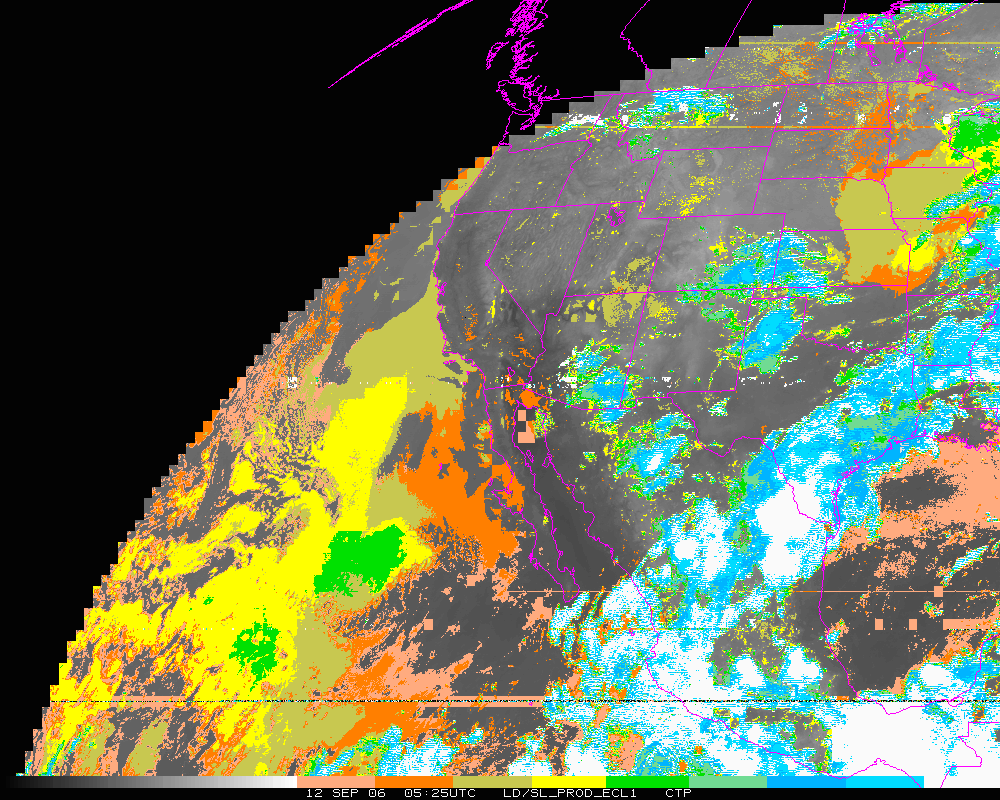 Cloud-top Pressure (color-range). Later image.
Clear	     Low cloud					High Cloud
Stray Light AnalysisGOES-13 Imager
Tim Schmit
ASPB


Day 255
6
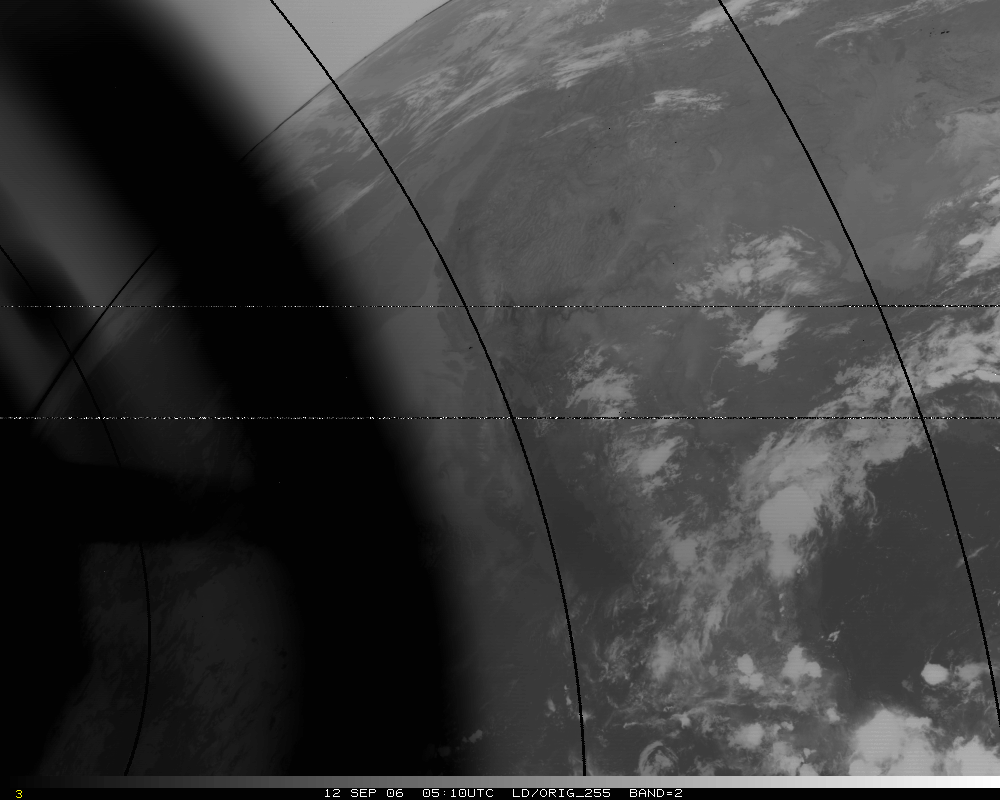 Band 2, Original
7
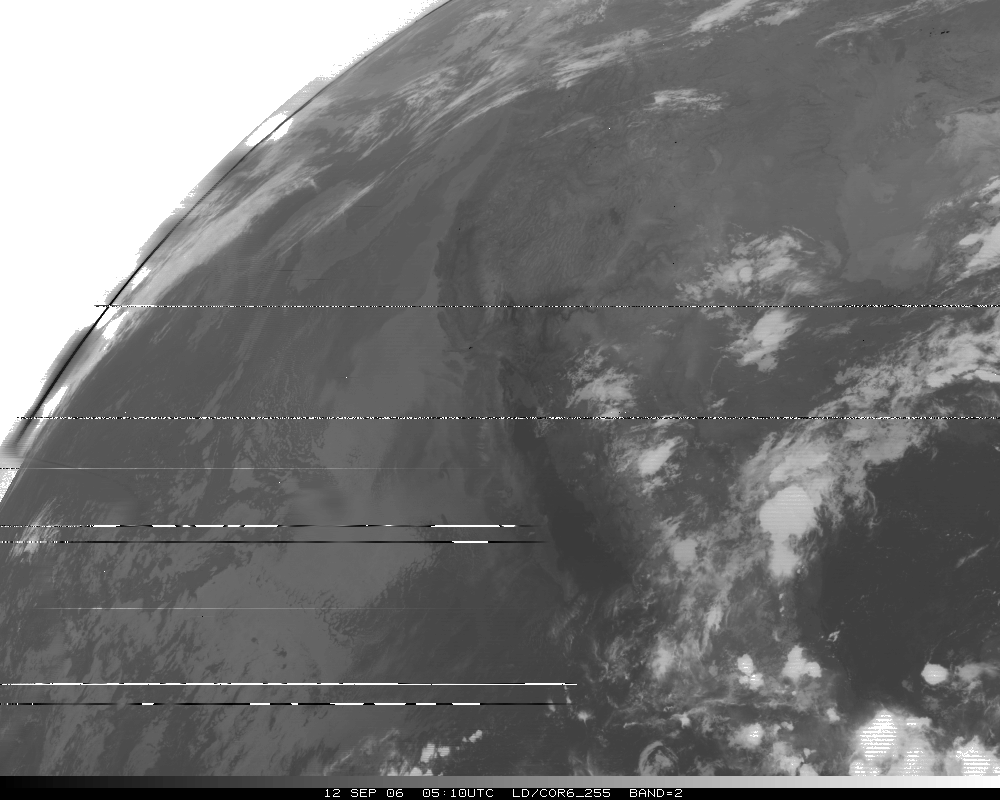 Band 2, Corrected
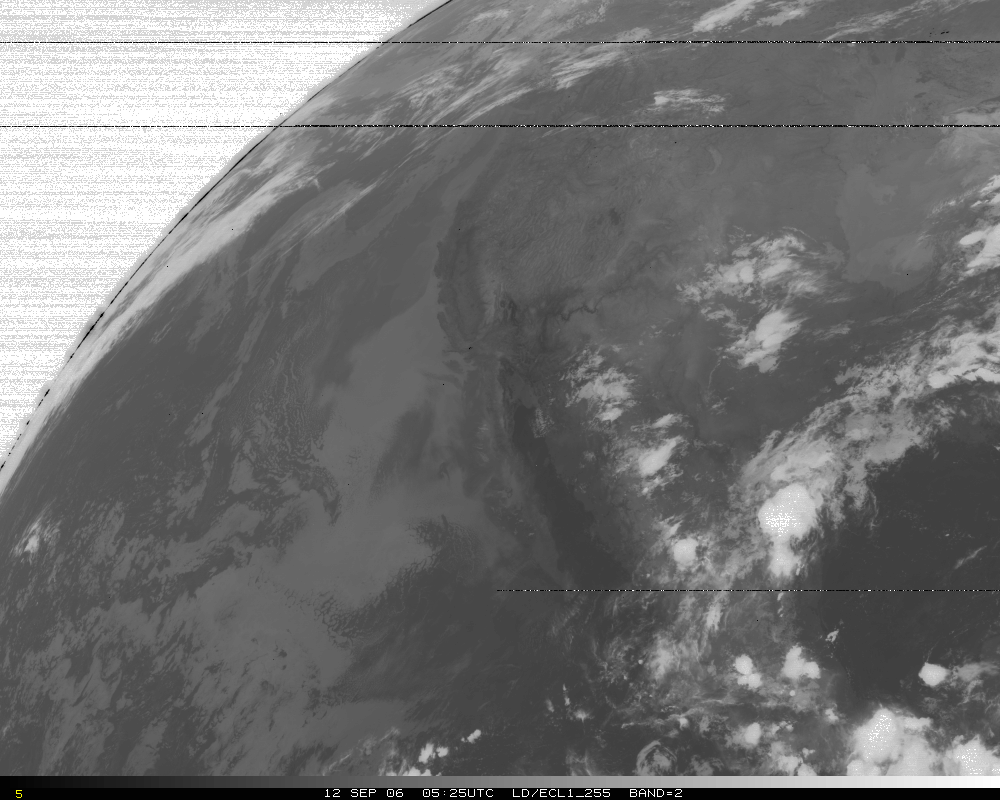 Band 2, later image
9
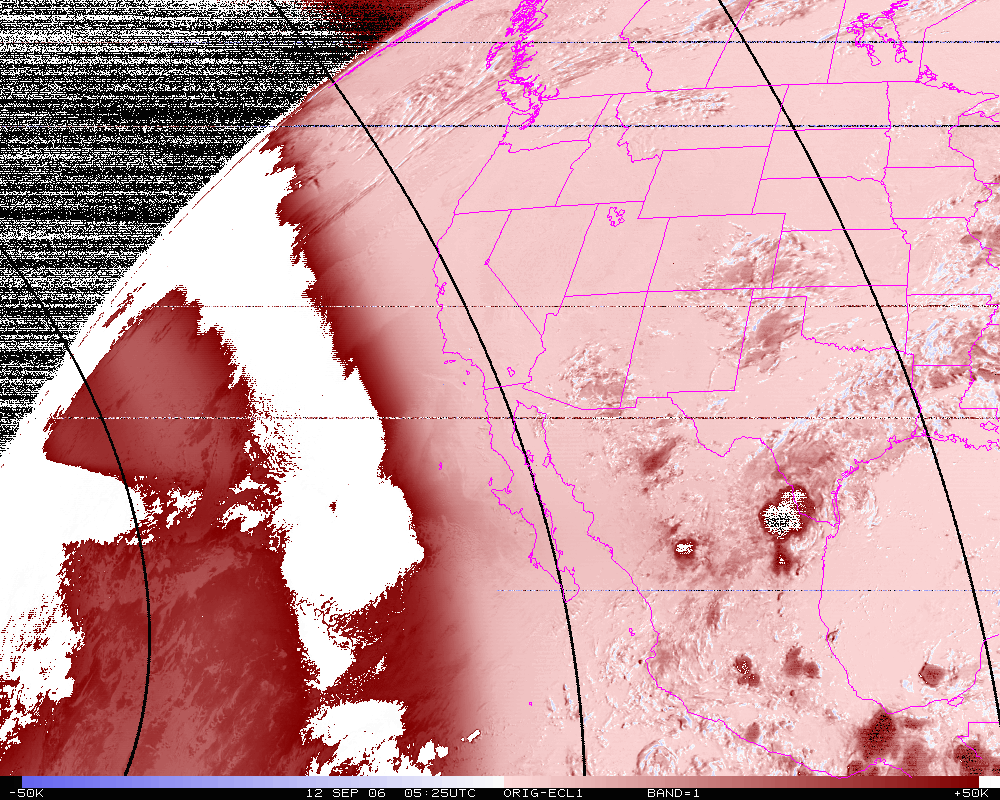 Band 2, difference image (org-eclipse)
10
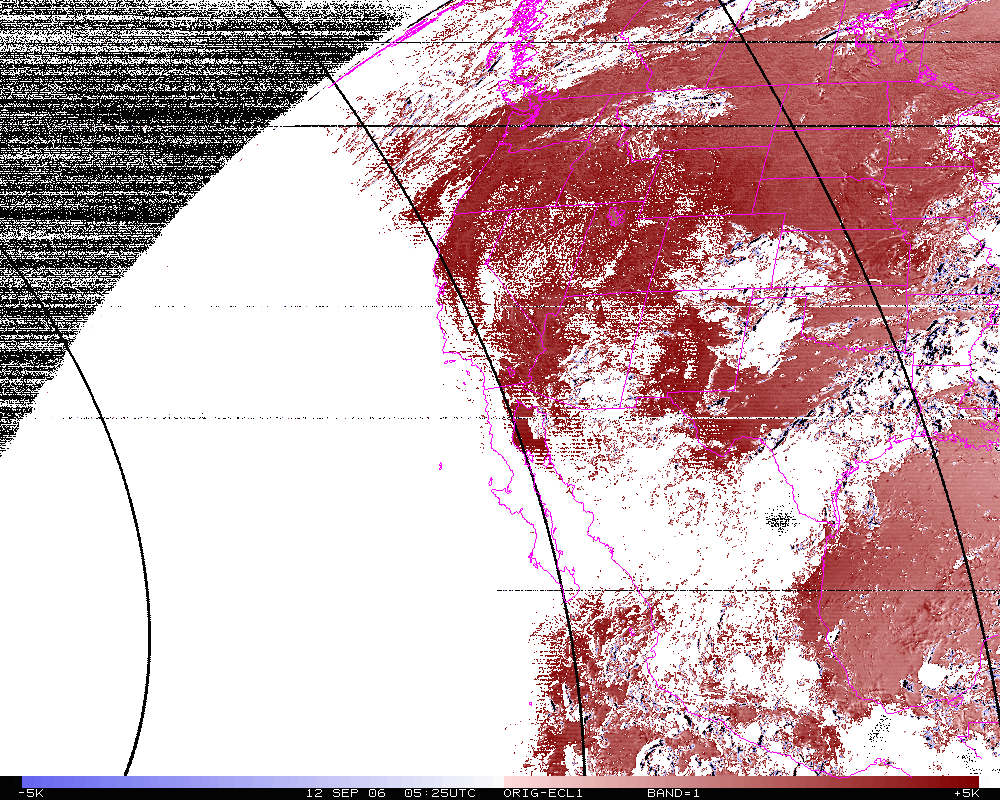 Band 2 Difference
N=14342
Mean= 4.0K
Band 2, difference image (org-eclipse). Smaller range.
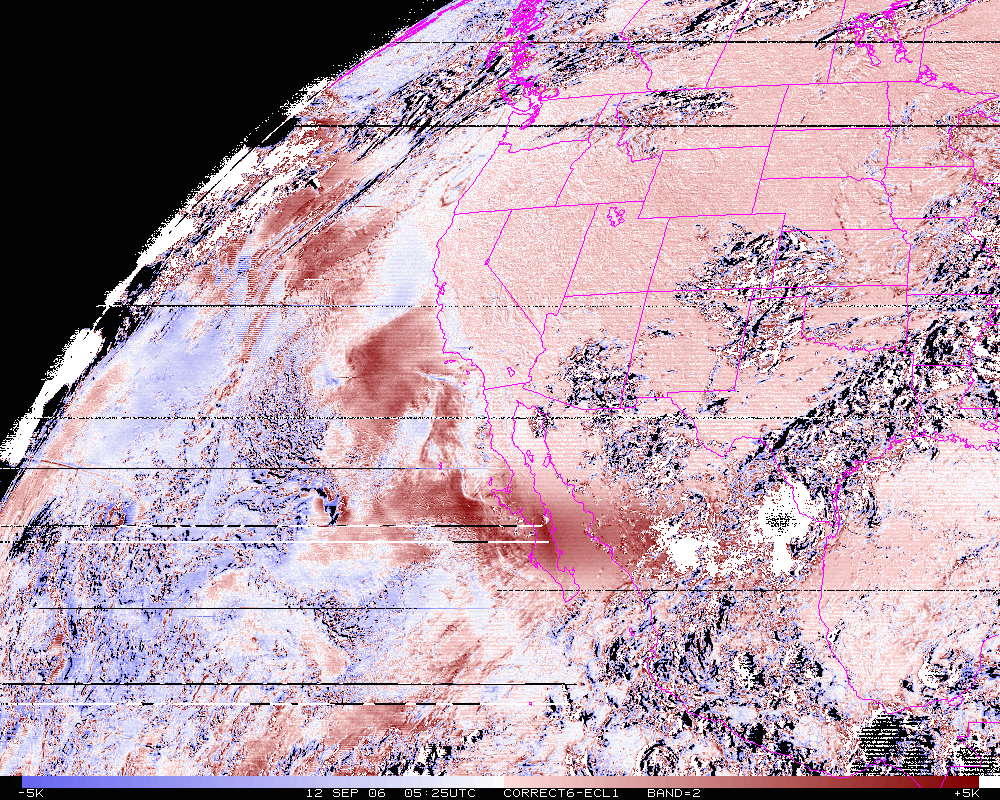 Band 2 Difference
N=14342
Mean= 0.6K
Band 2, difference image (corrected-eclipse). Smaller range.
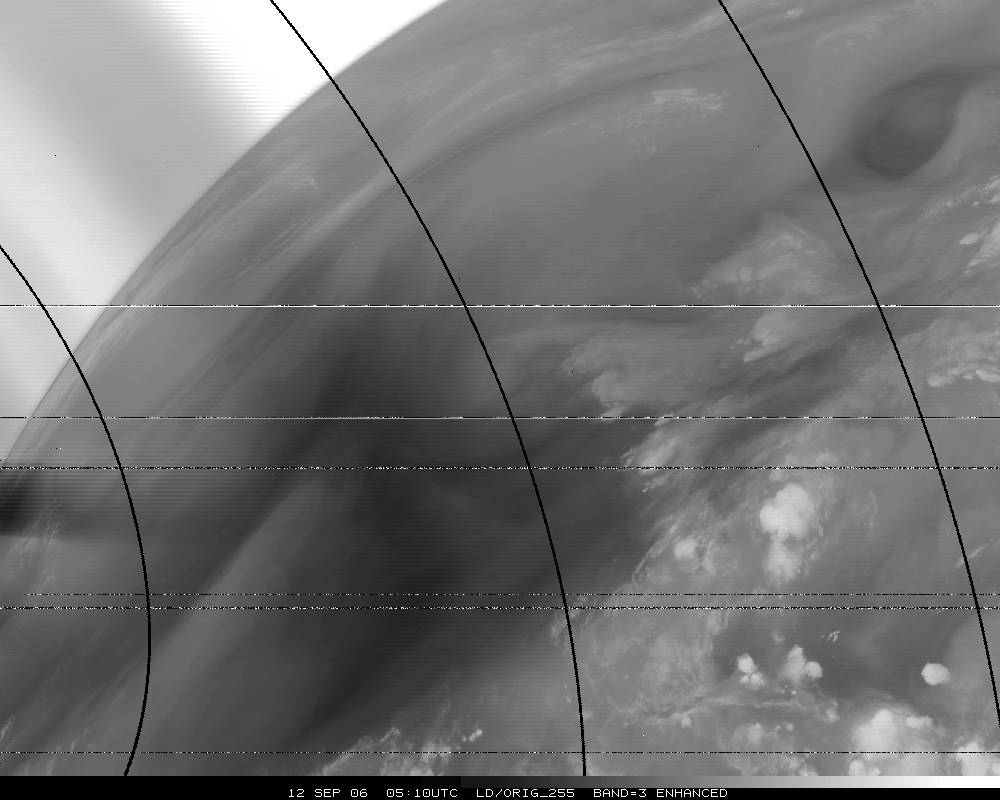 Band 3, Original
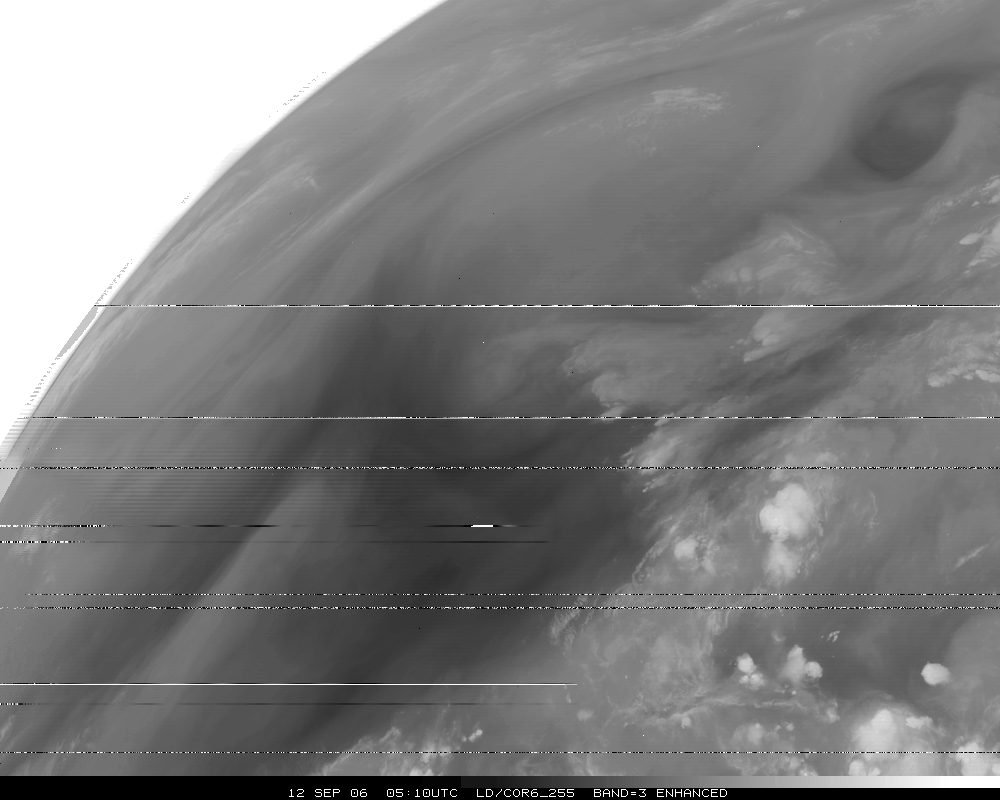 Band 3, Corrected
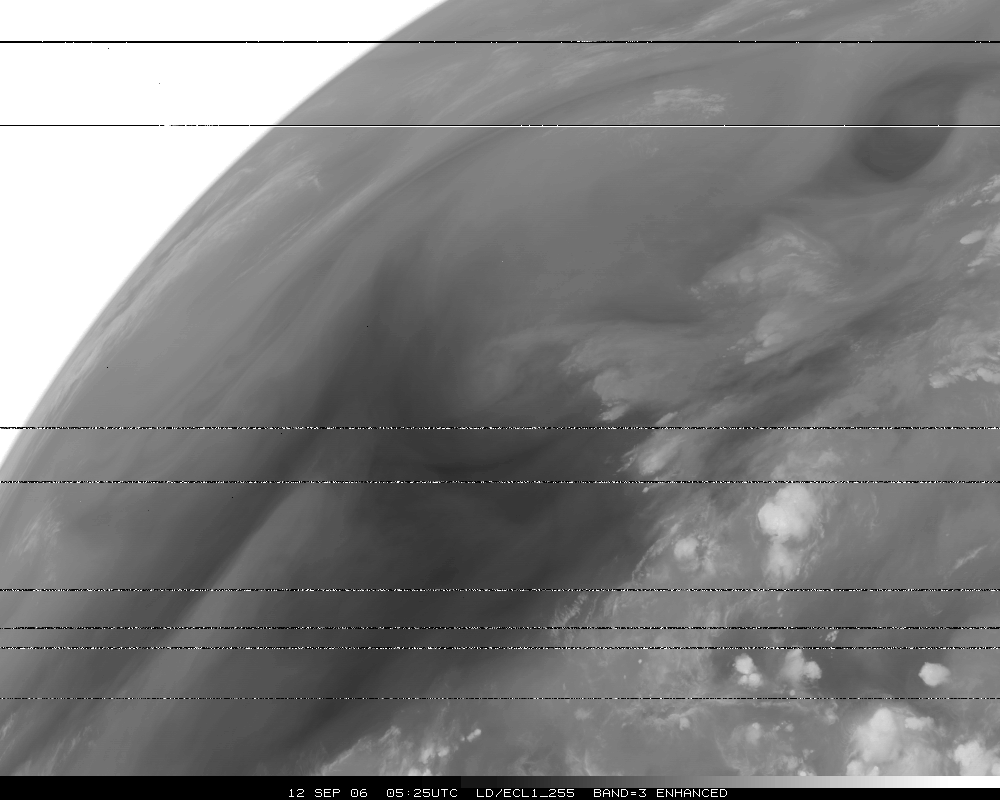 Band 3, Eclipse
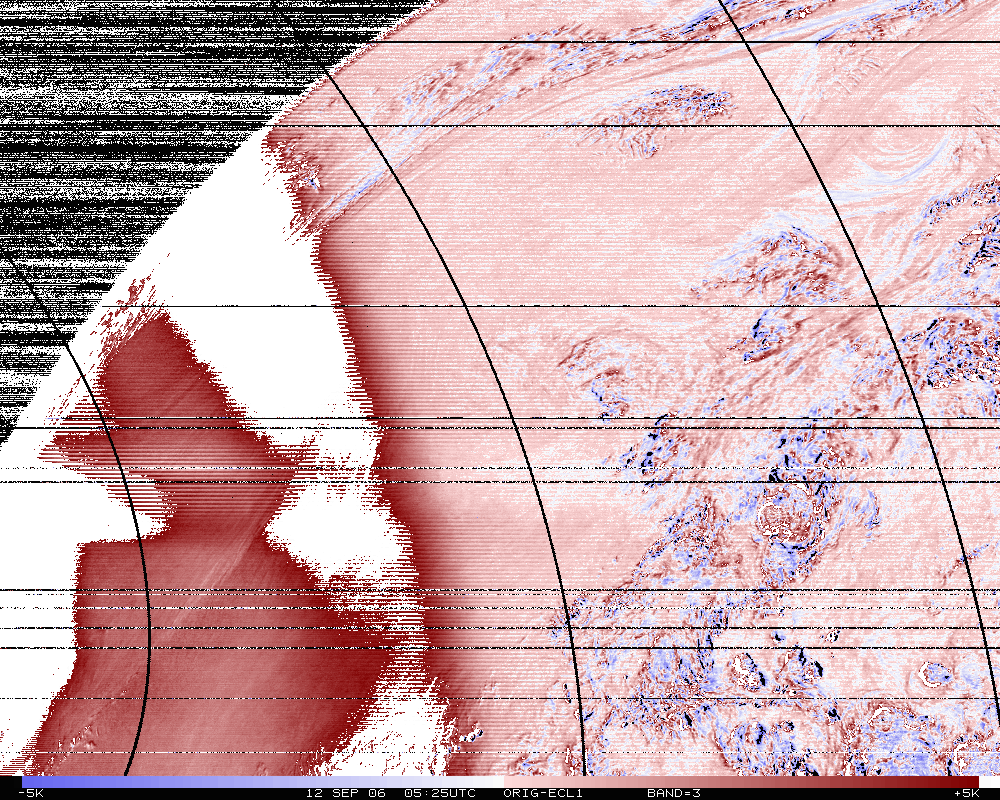 Band 3, difference image (org-eclipse)
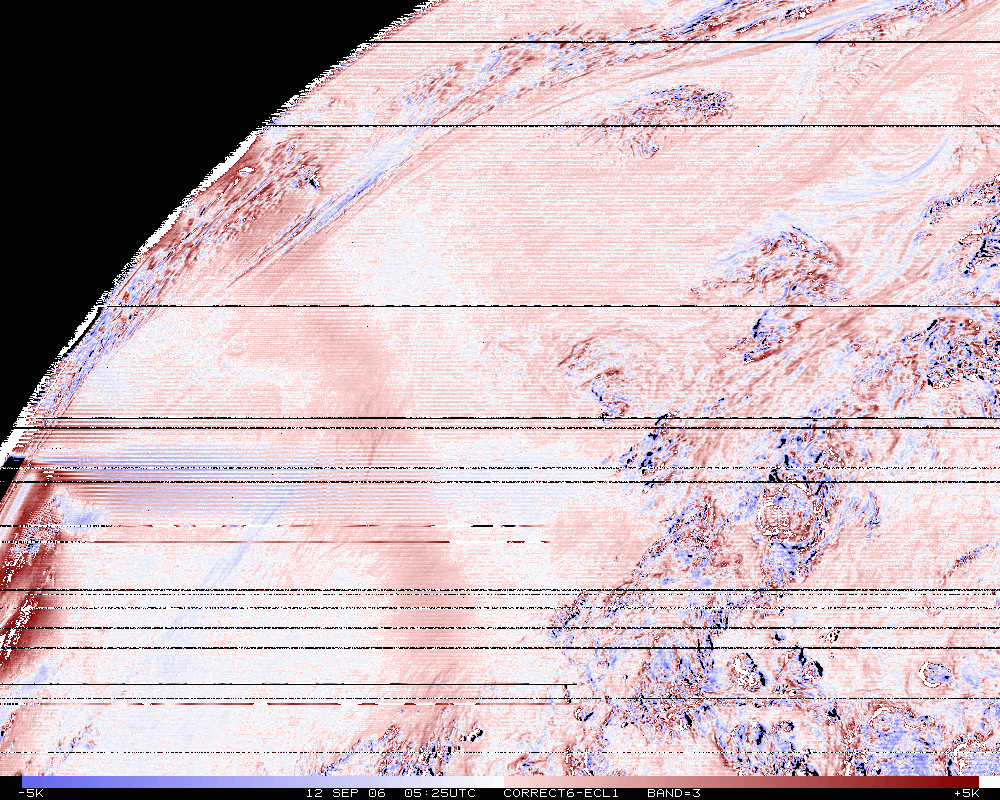 Band 3, difference image (Corrected-eclipse). Smaller range.
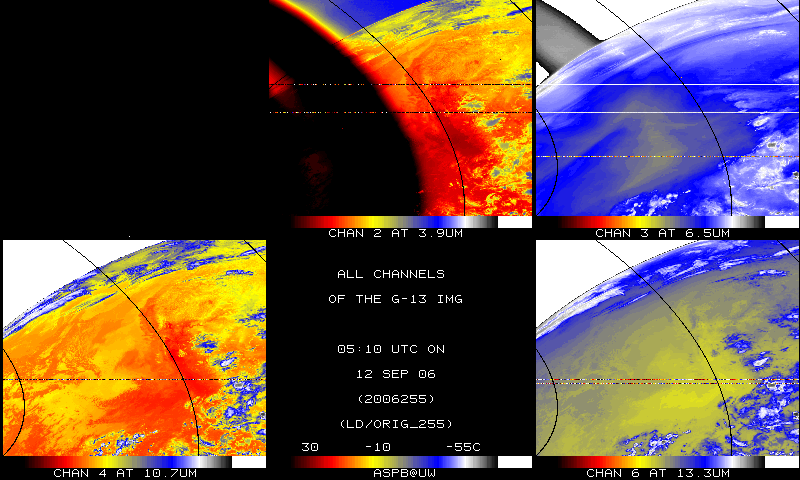 IR bands, Original
18
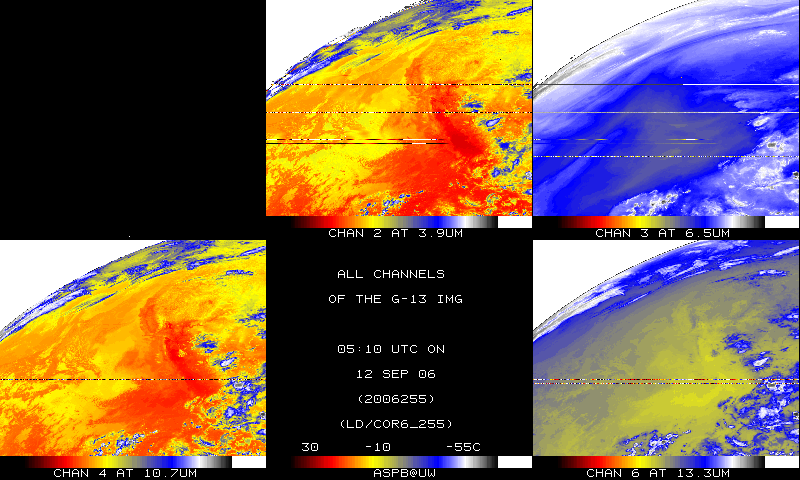 IR bands, Corrected
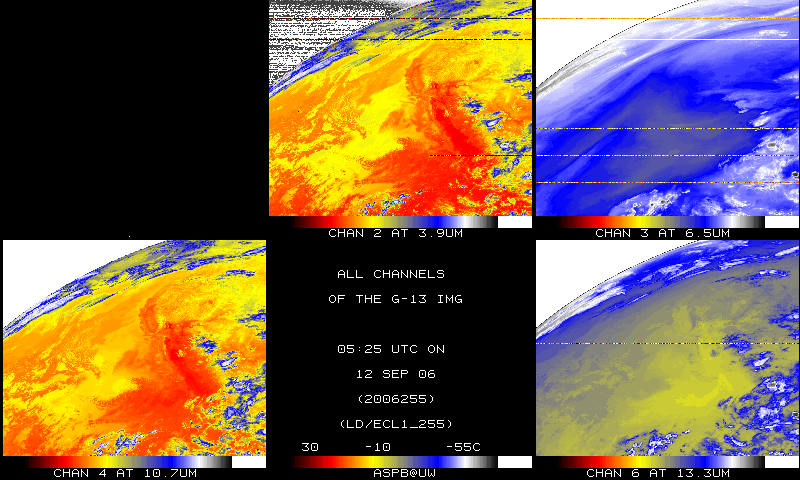 IR bands, 15-minutes later
20
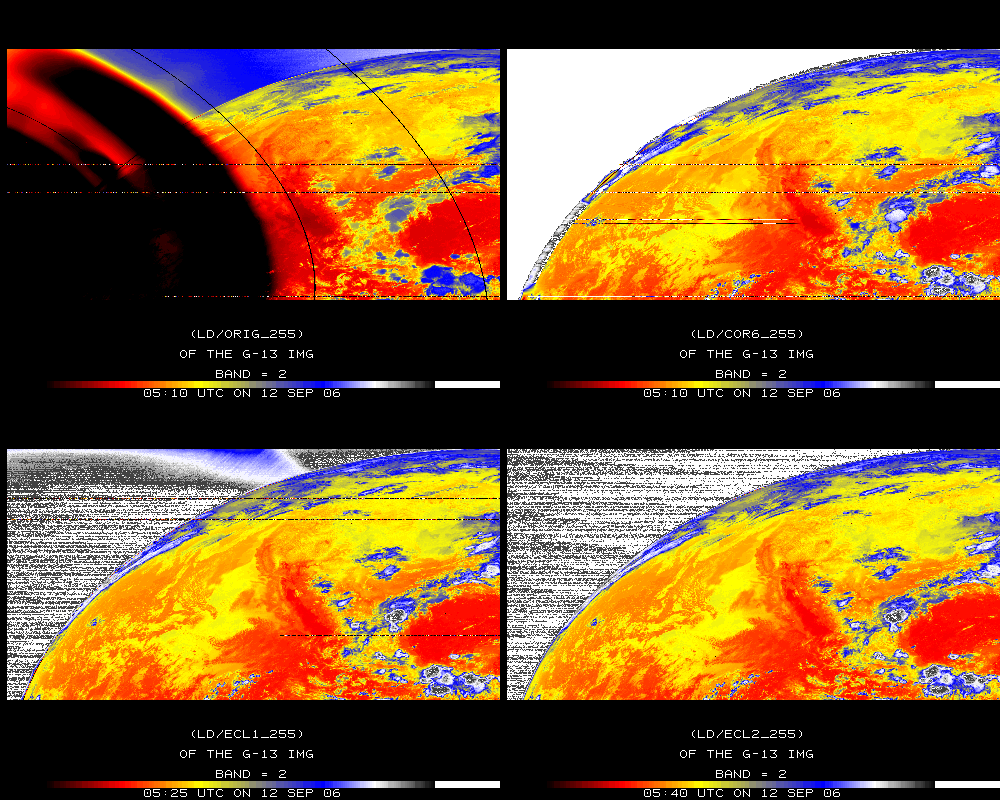 Band 2
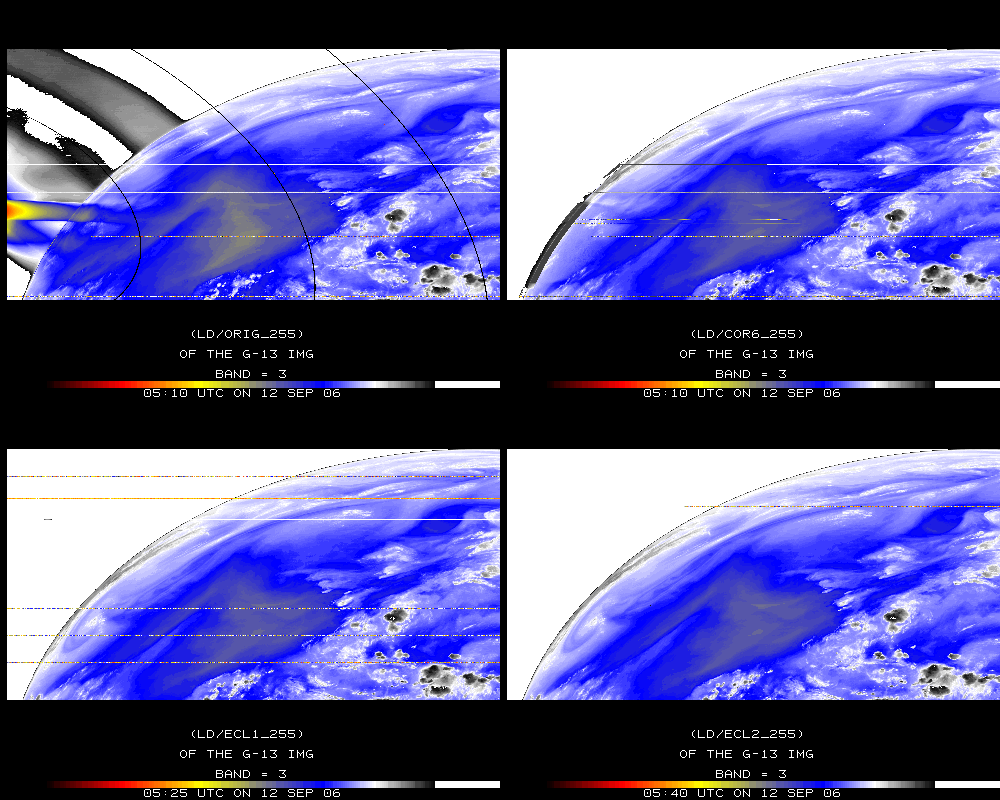 Band 3
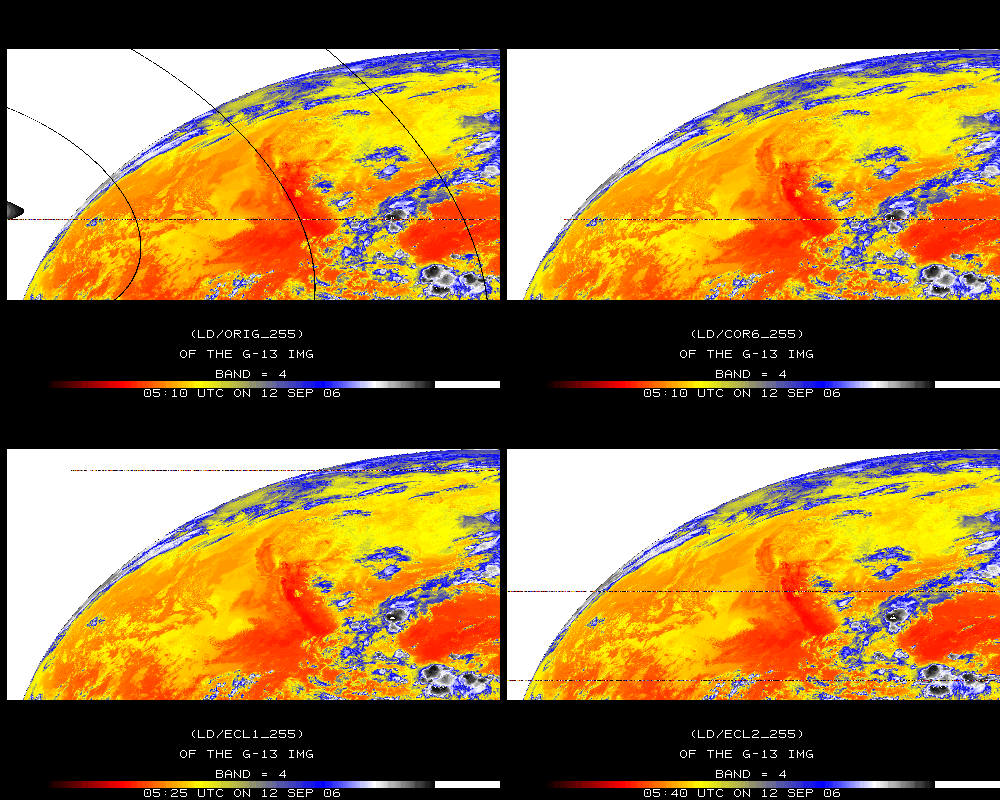 Band 4
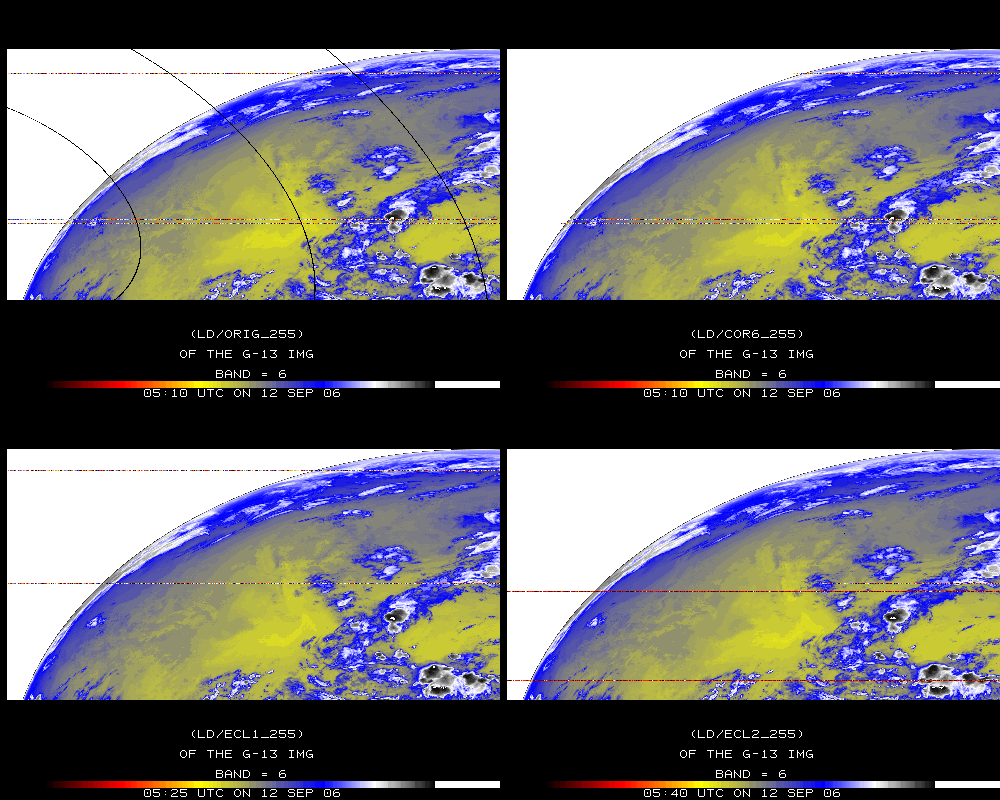 Band 6
Stray Light AnalysisGOES-13 Imager
Tim Schmit
ASPB


Day 257
25
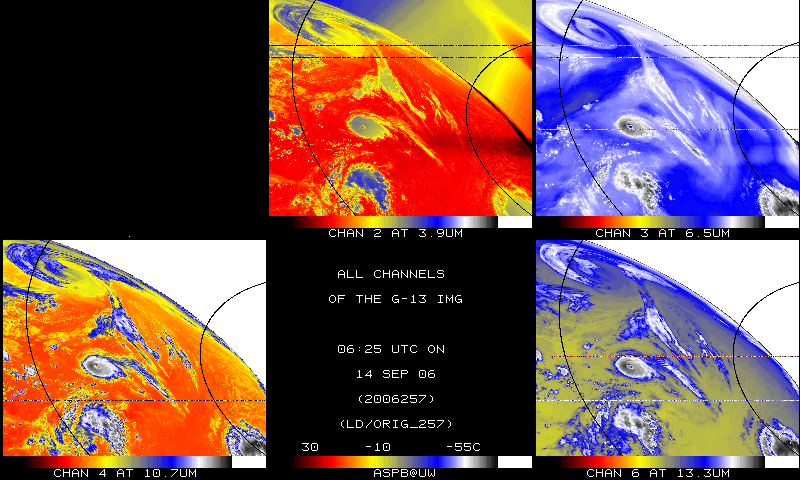 IR bands, Original – Day 257
26
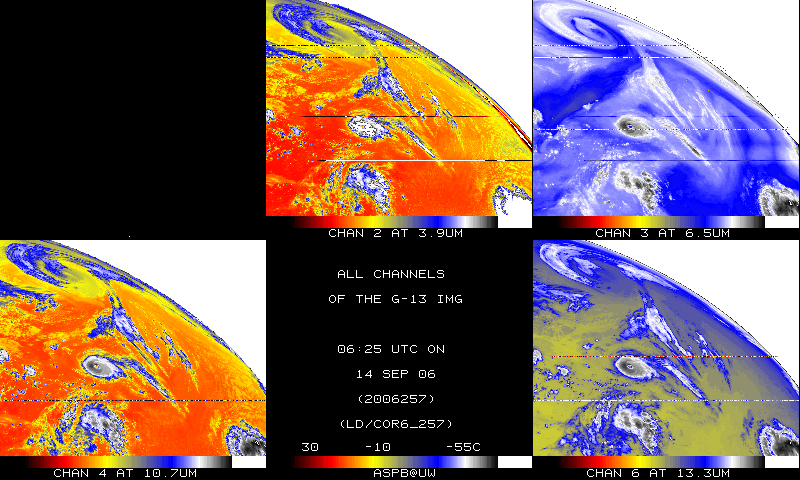 IR bands, Corrected– Day 257
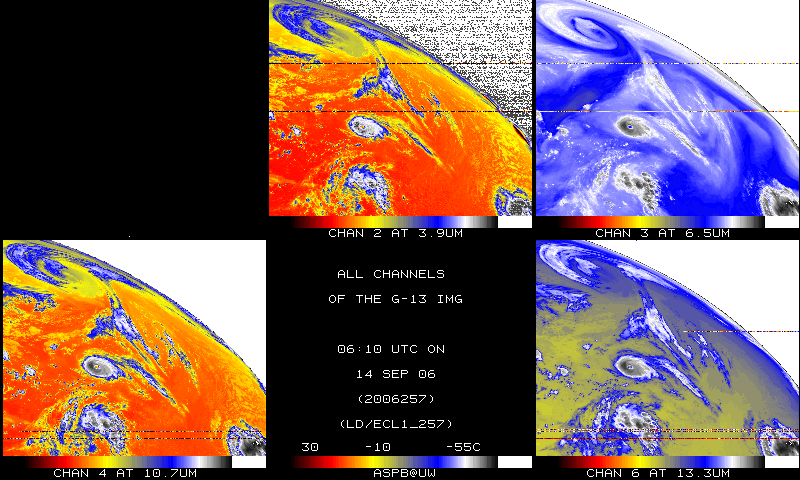 IR bands, 15-minutes earlier – Day 257
28
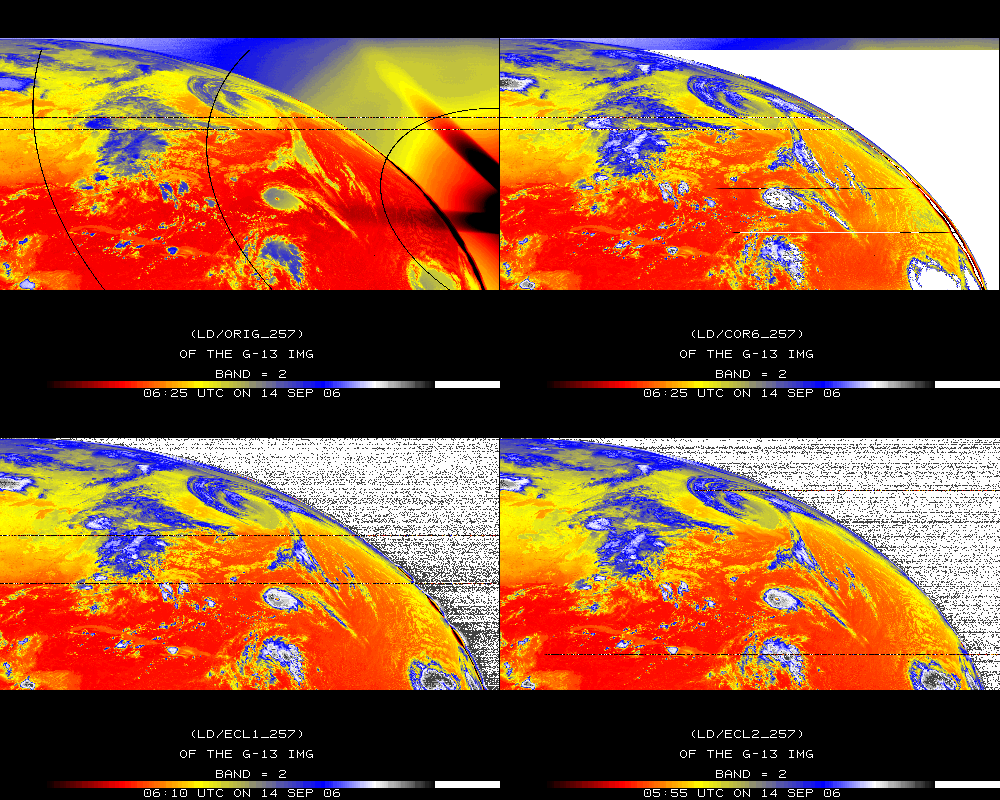 Band 2
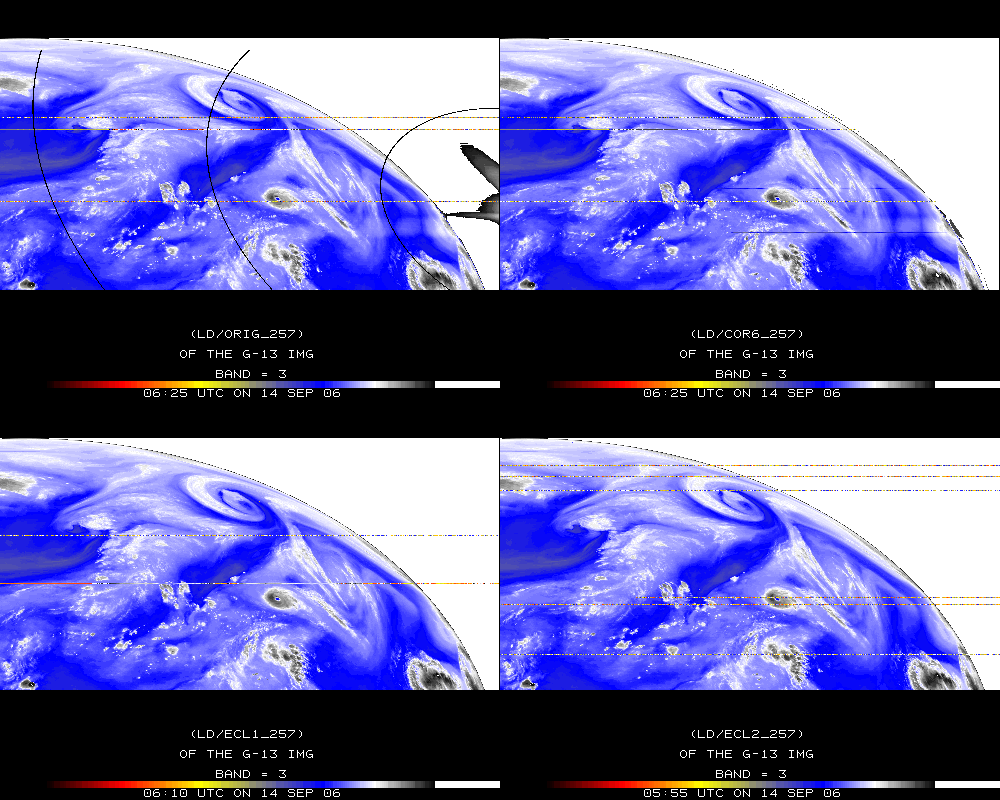 Band 3
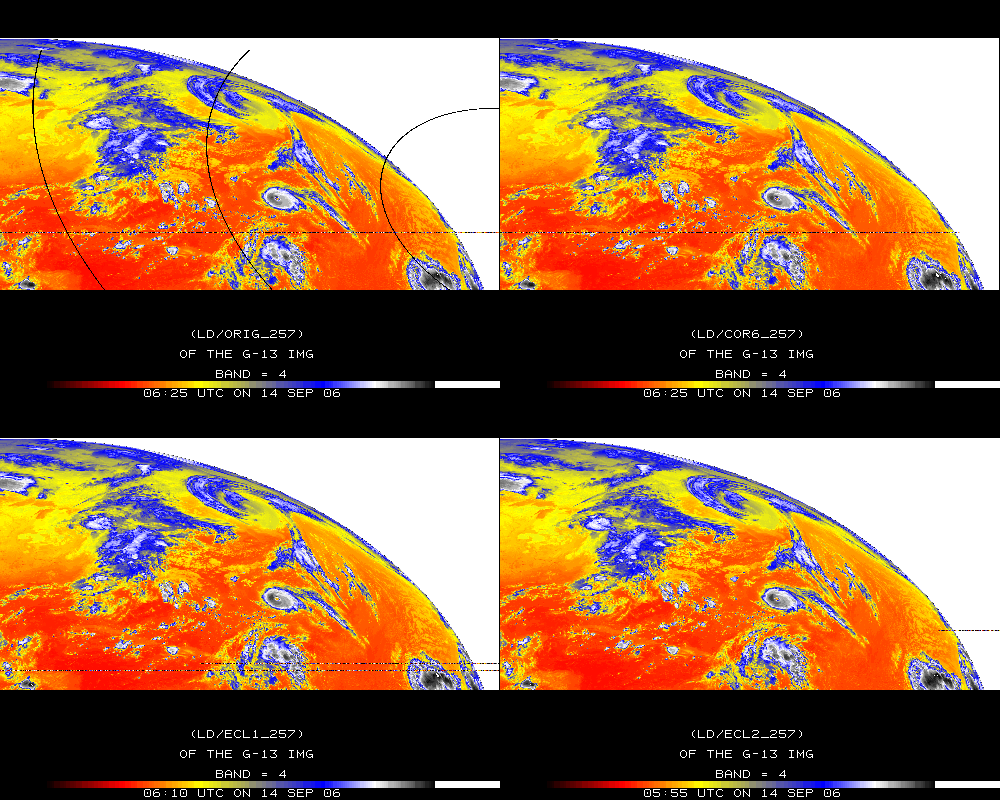 Band 4
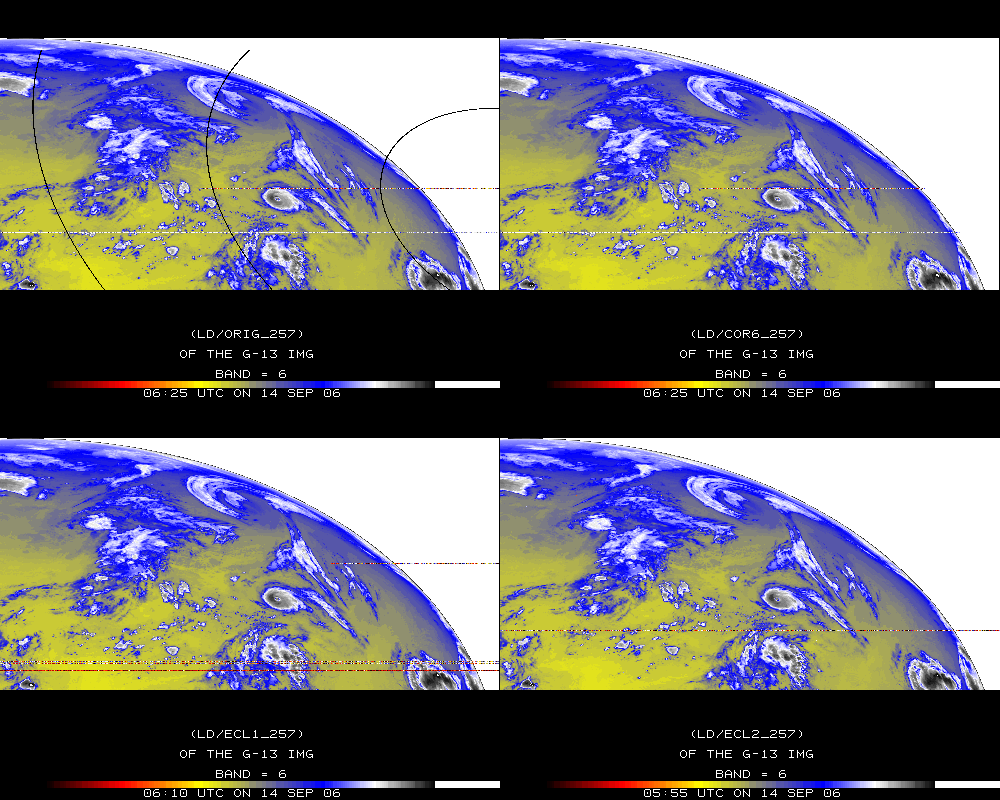 Band 6
Stray Light AnalysisGOES-13 Imager
Tim Schmit
ASPB


Day 284
33
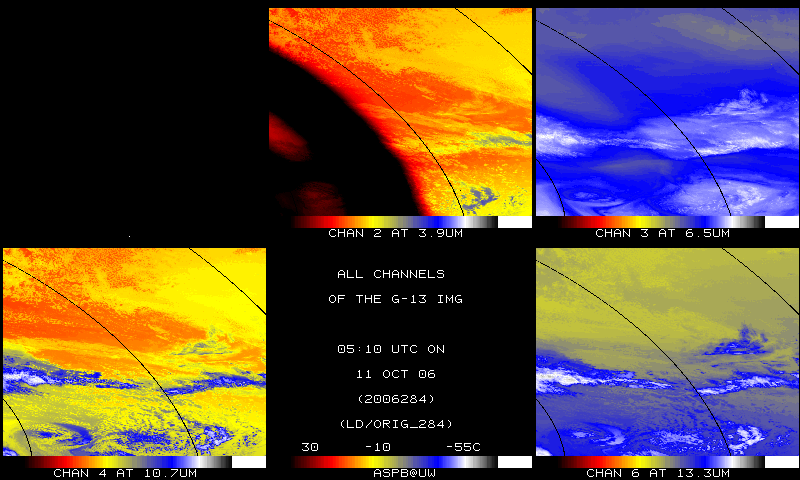 IR bands, Original – Day 284
34
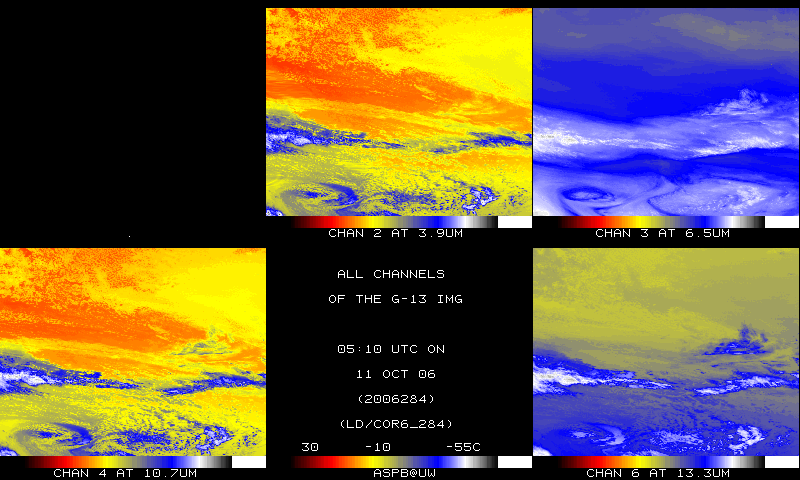 IR bands, Corrected – Day 284
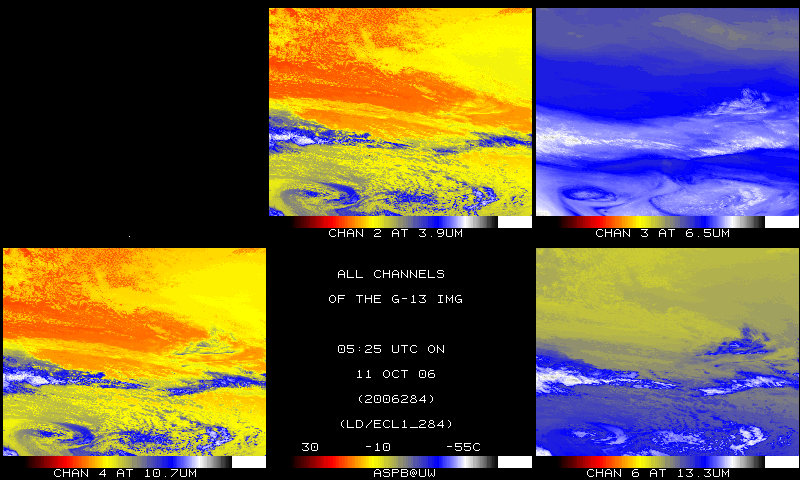 IR bands, 15-min later – Day 284
36
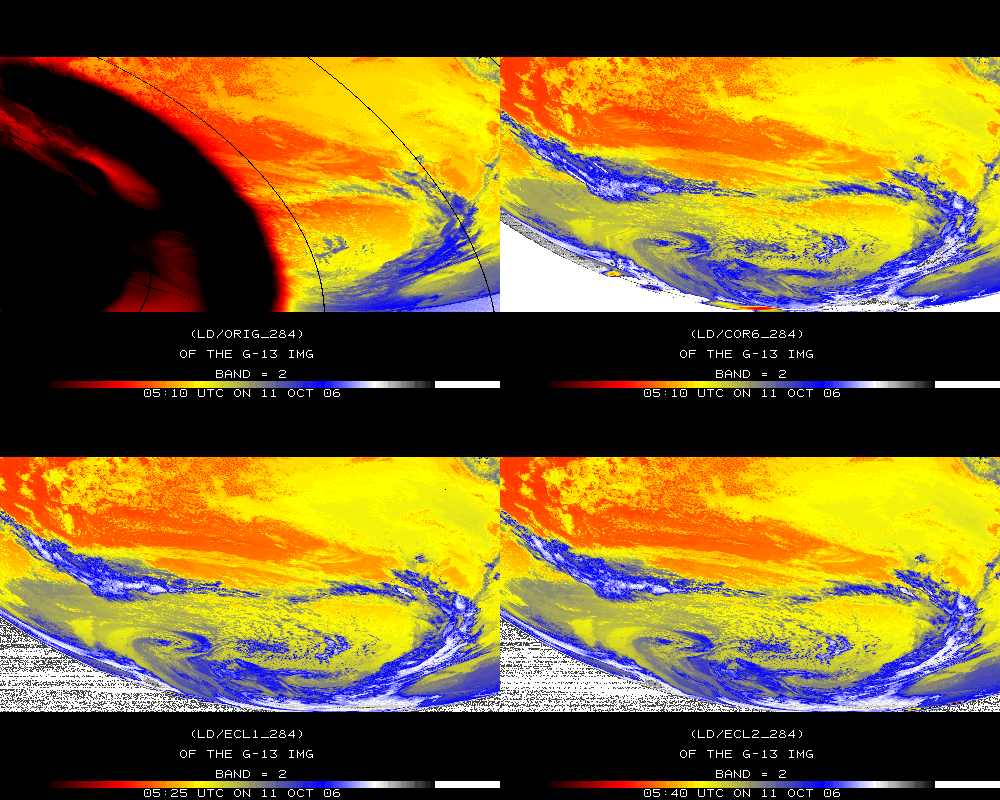 Band 2
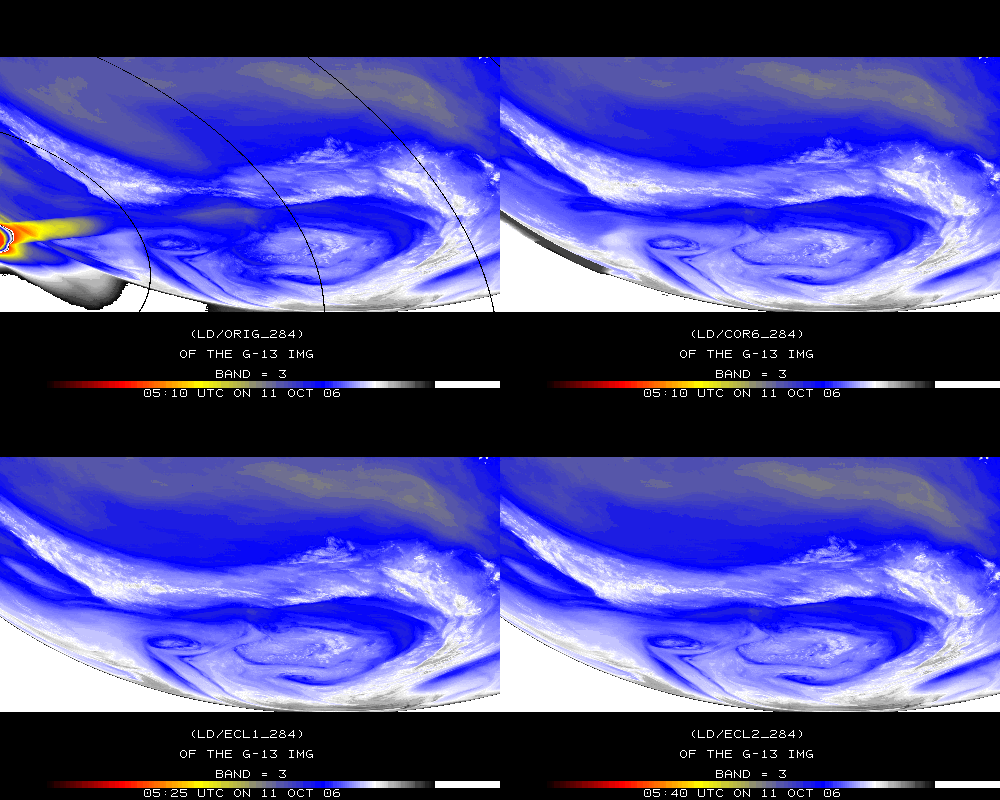 Band 3
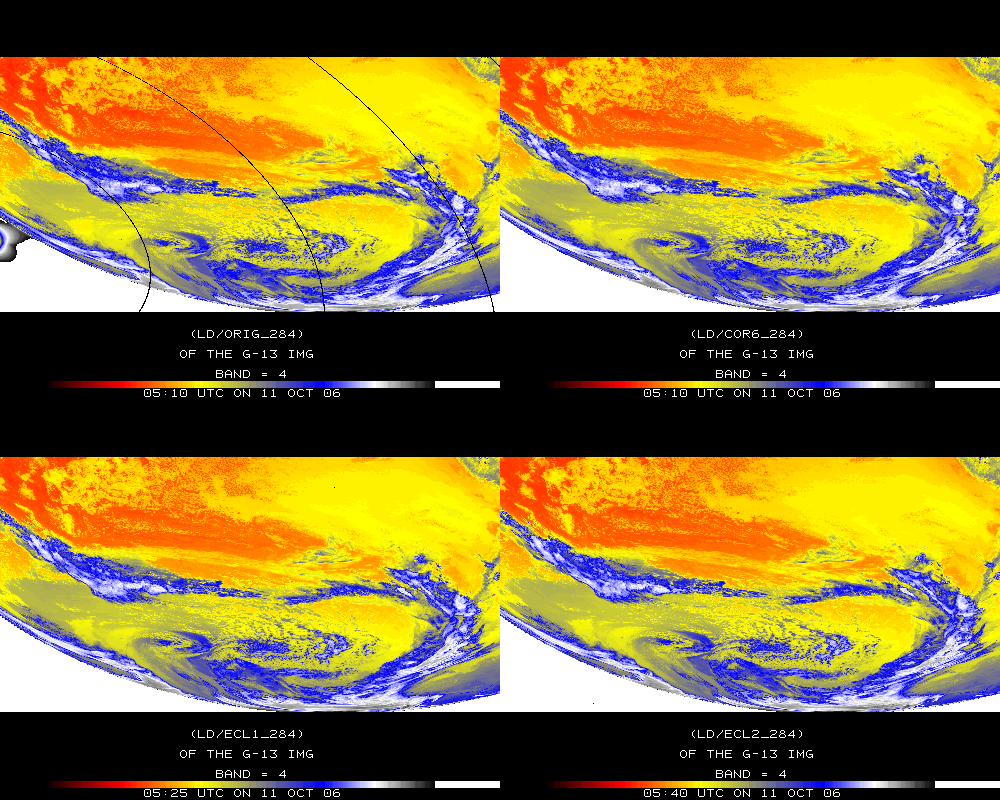 Band 4
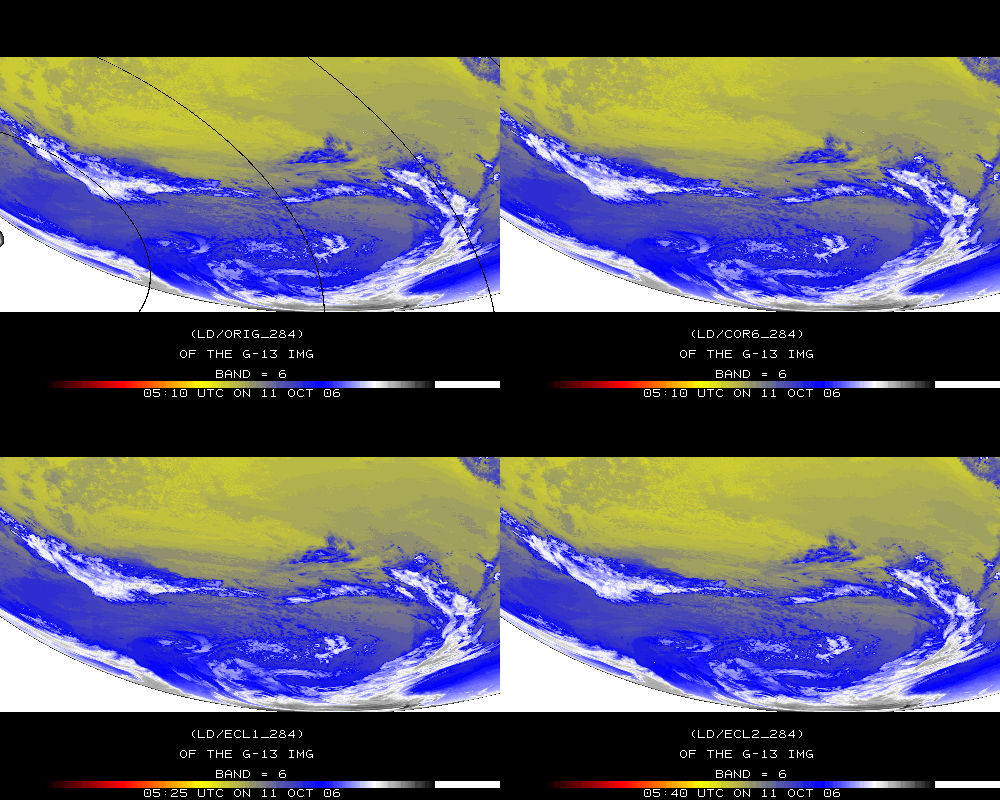 Band 6